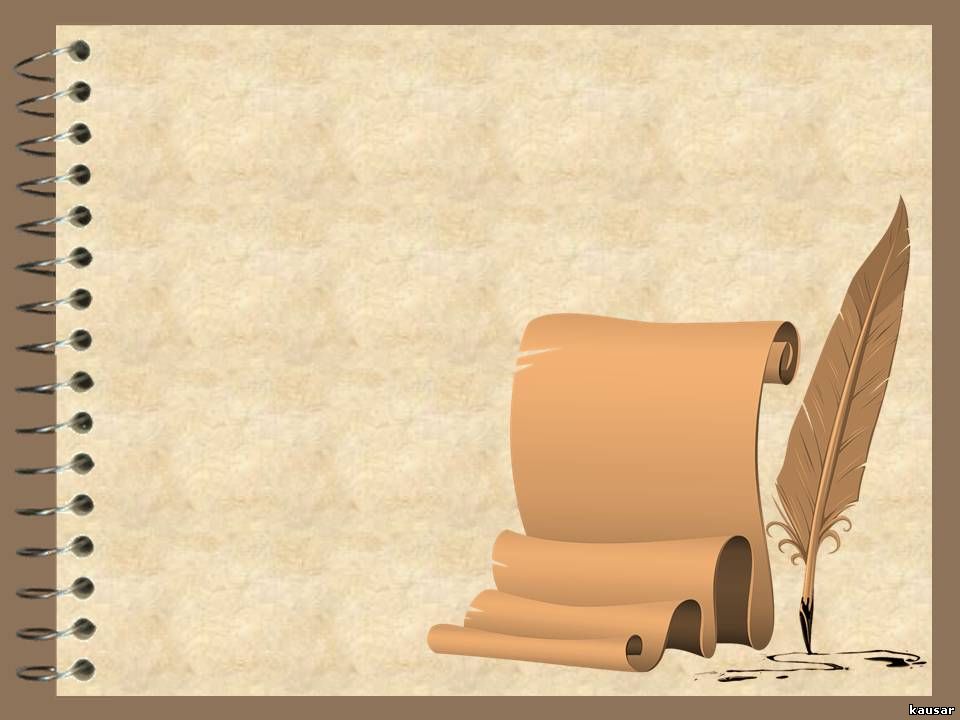 Внеклассное чтение
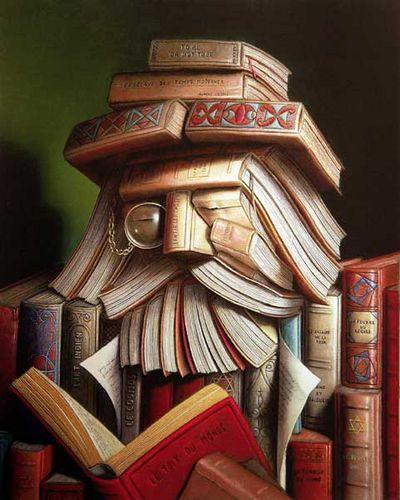 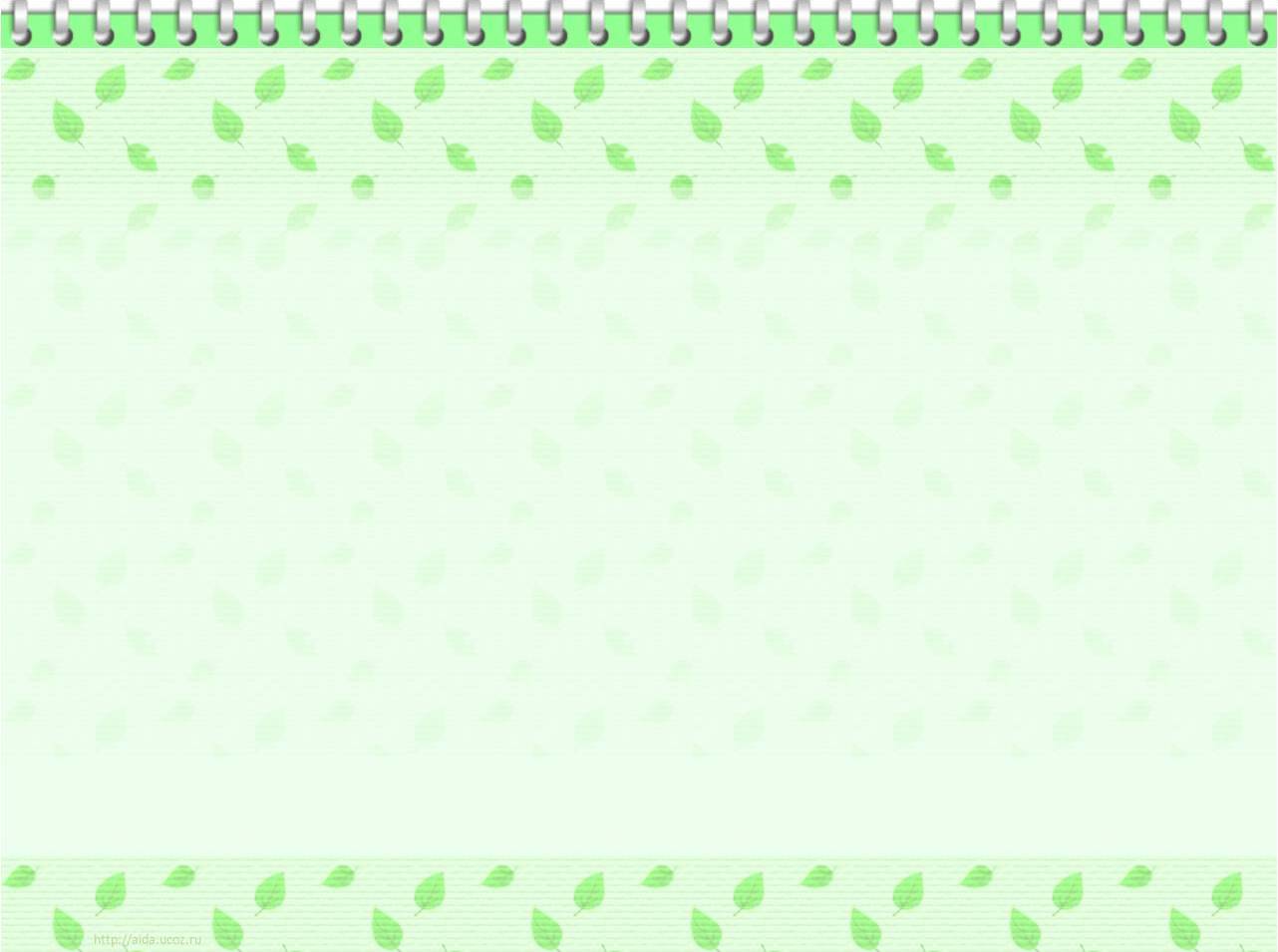 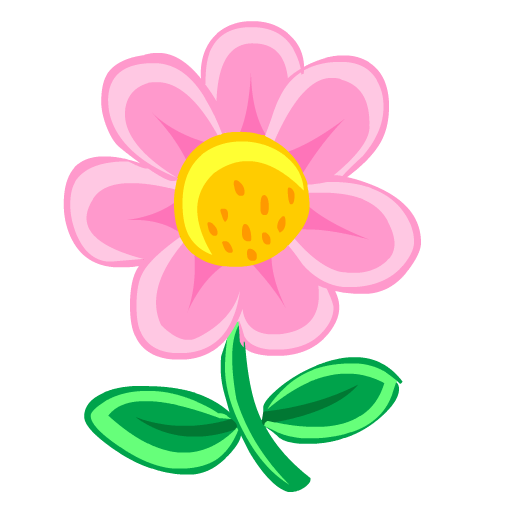 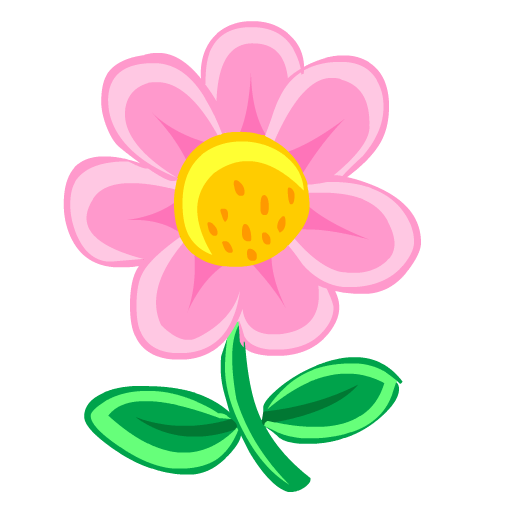 с
ь
а
о
з
л
а
ж
к
к
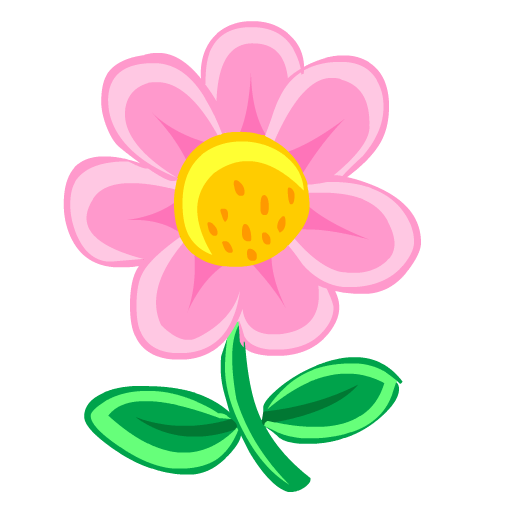 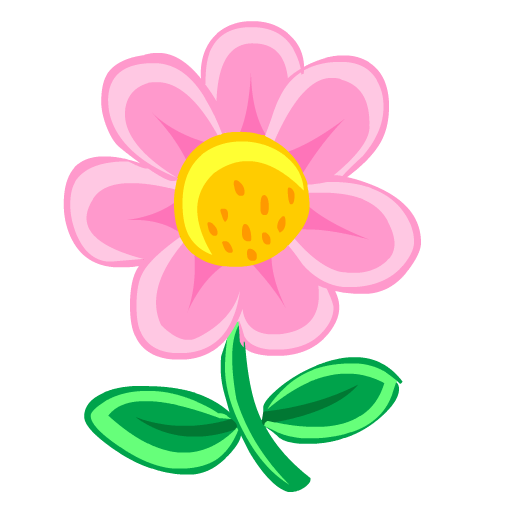 а
р
м
у
е
о
к
н
к
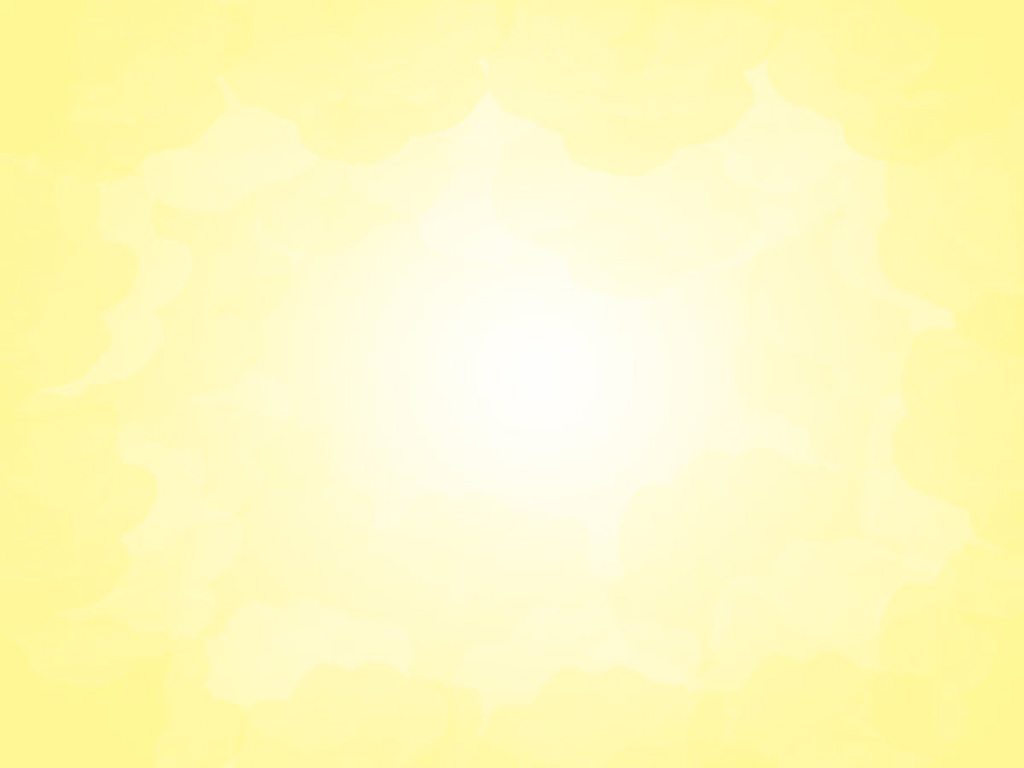 «Сказка- ложь, да в ней намек, добрым молодцам урок!» А.С.Пушкин
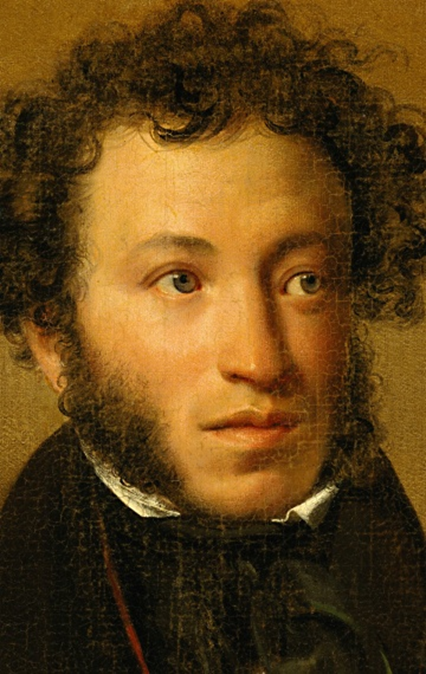 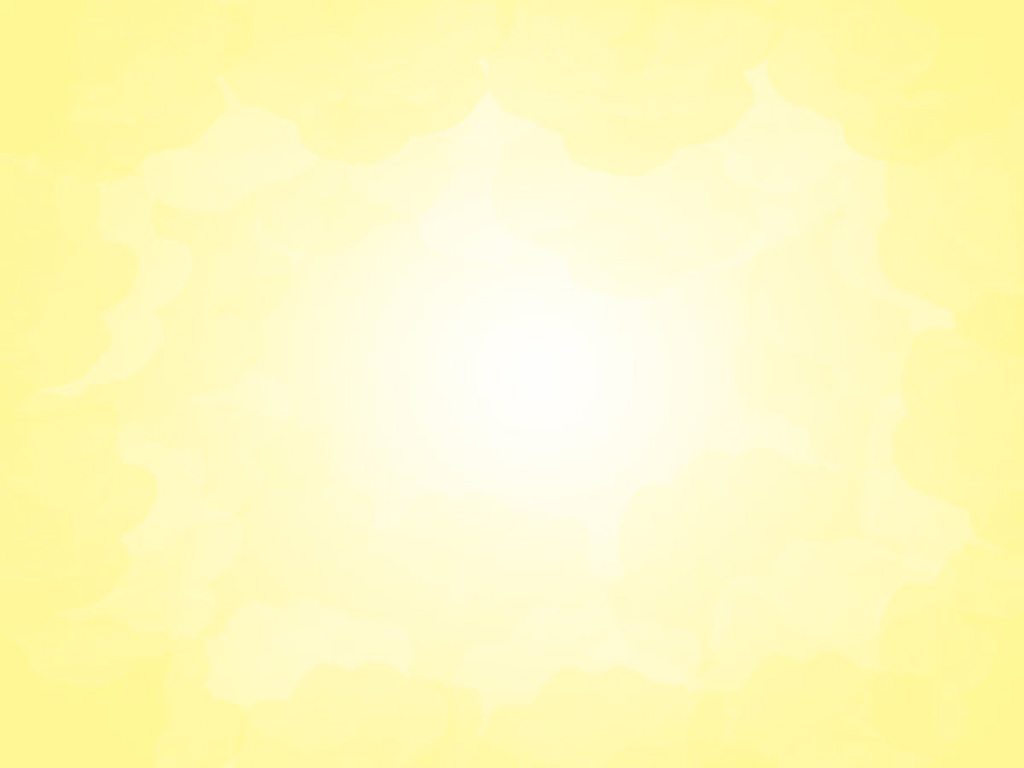 ДОБРЫЕ ПОСТУПКИ
РАДОСТЬ
ДОБРО
СЧАСТЬЕ
БЕСКОРЫСТНОСТЬ
ЛЮБОВЬ
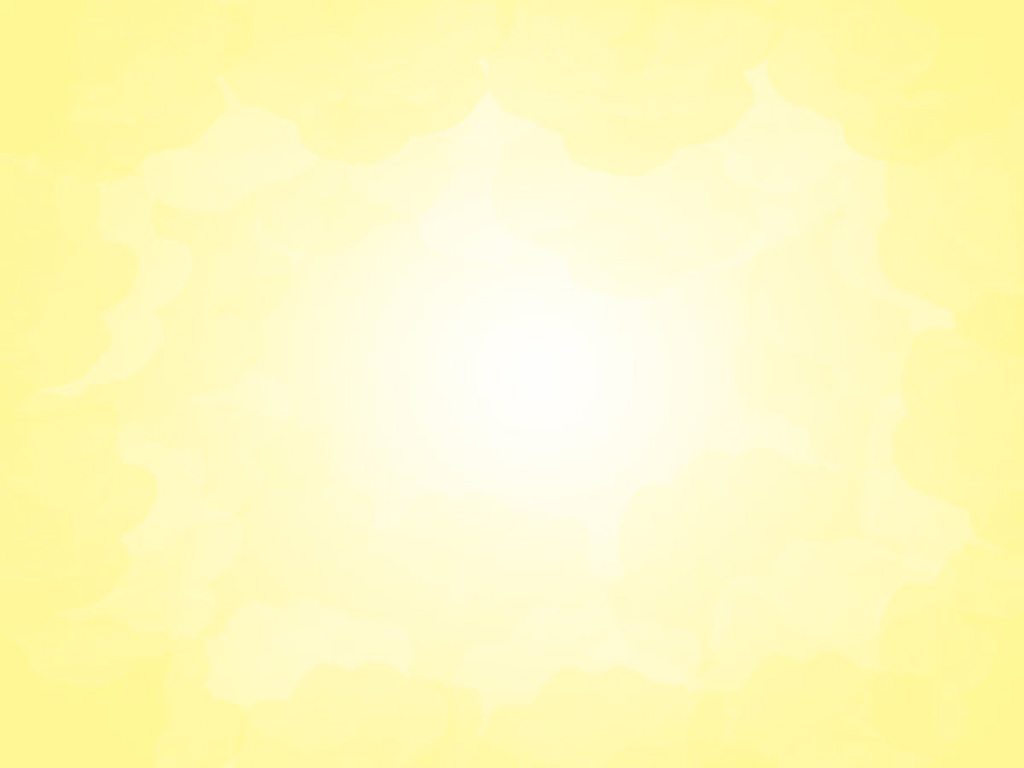 ОРГАН ОРГАНИЗМА
ЛЮБОВЬ
СЕРДЦЕ
ЖИЗНЬ
ЗДОРОВЬЕ
ДУША
ДОБРОТА
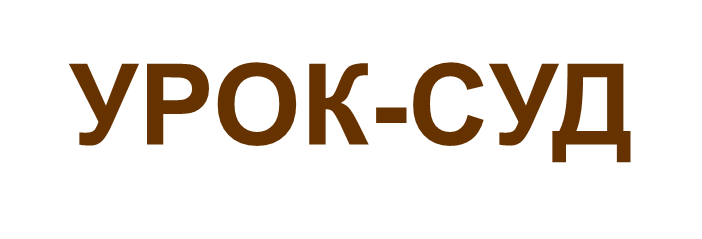 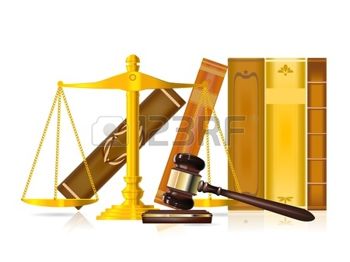 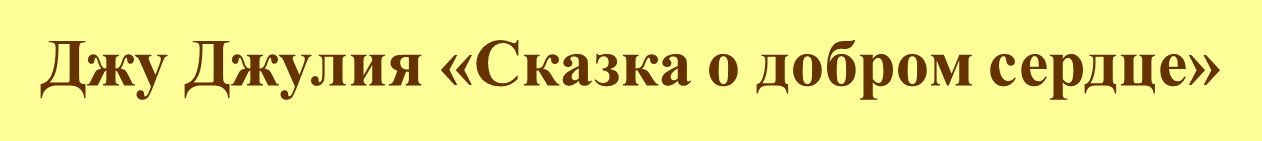 Находить информацию (НИ);
Преобразовывать информацию (ПИ);
Анализировать информацию (АИ);
Оценивать информацию (ОИ).
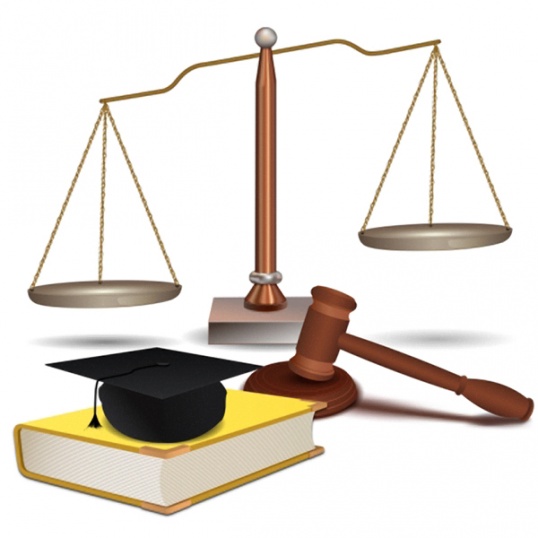 П
Б
О
В
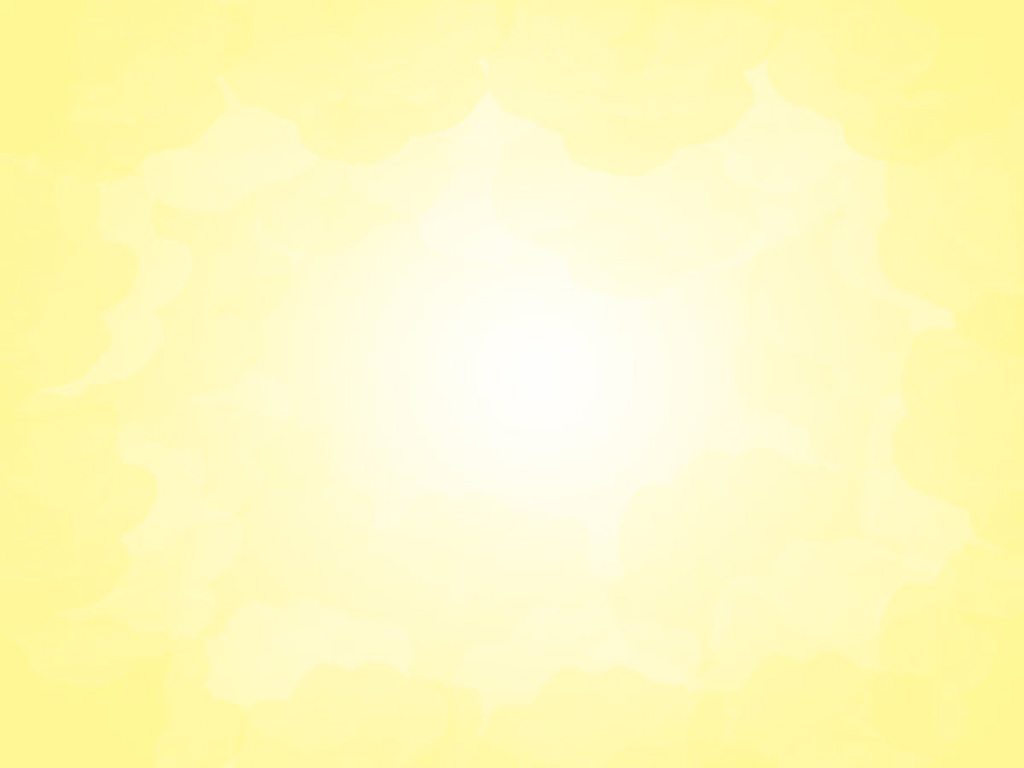 БОЛЬШОЕ,
 ДОБРОЕ
ДАРИТЬ ЛЮБОВЬ
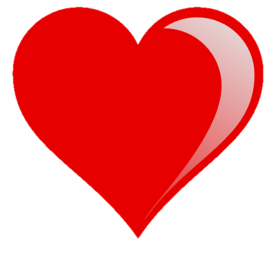 ДАРИТЬ ТЕПЛО
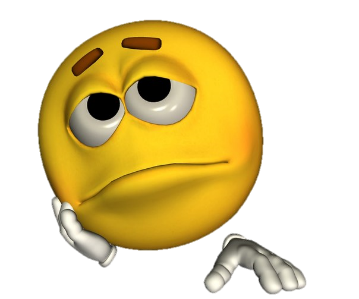 РАВНОДУШИЕ,
БЕЗРАЗЛИЧИЕ
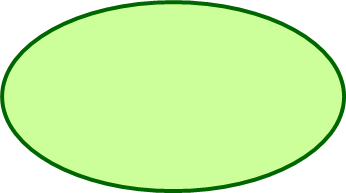 СТАЛО СИЯТЬ
 ЧУТЬ МЕНЬШЕ
ЖАДНОСТЬ,
НЕПРИВЕТЛИВОСТЬ
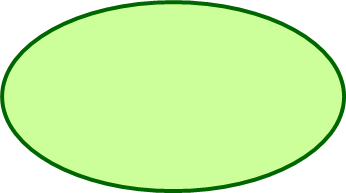 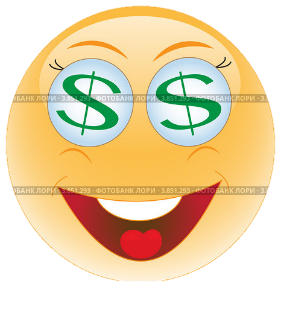 ПОТУСКНЕЛО
ПРИУНЫЛО
ЗЛОСТЬ, 
ГРУБОСТЬ,
НЕНАВИСТЬ
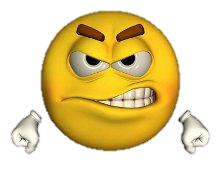 СЪЕЖИЛОСЬ
ЗАПЛАКАЛО
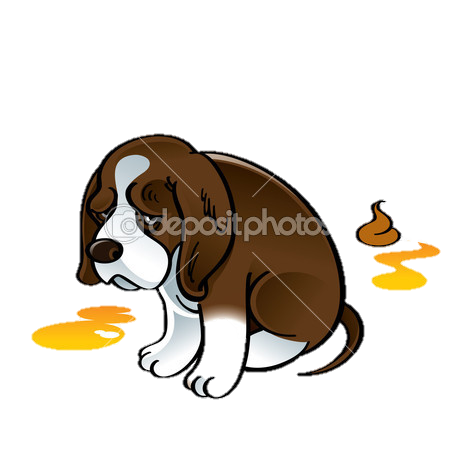 РАСПРАВИЛОСЬ
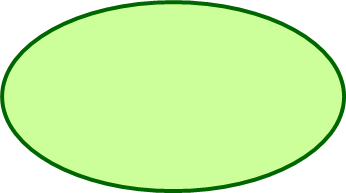 МАЛЕНЬКИЙ,
БЕЗЗАЩИТНЫЙ,
ЖАЛКИЙ
ЗАСИЯЛО
УЛЫБНУЛОСЬ
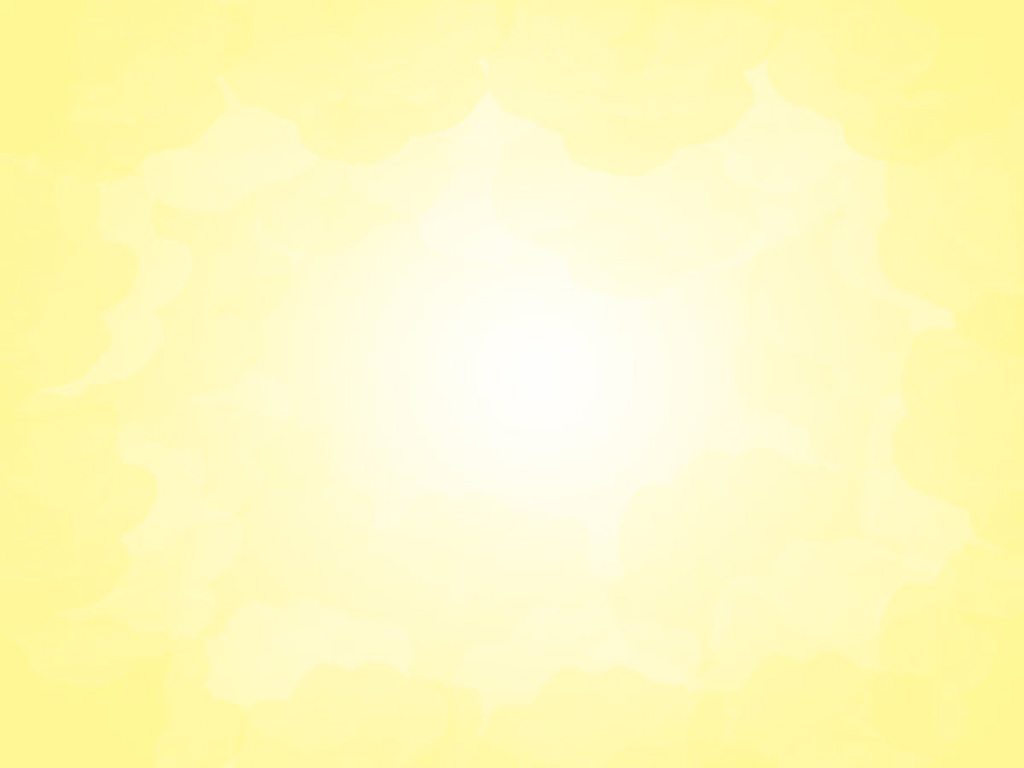 ГРАФИК НАСТРОЕНИЯ
ХВР
Р
У
ССМ
З
ПС
Р
ПСЗ
2
4
1
3
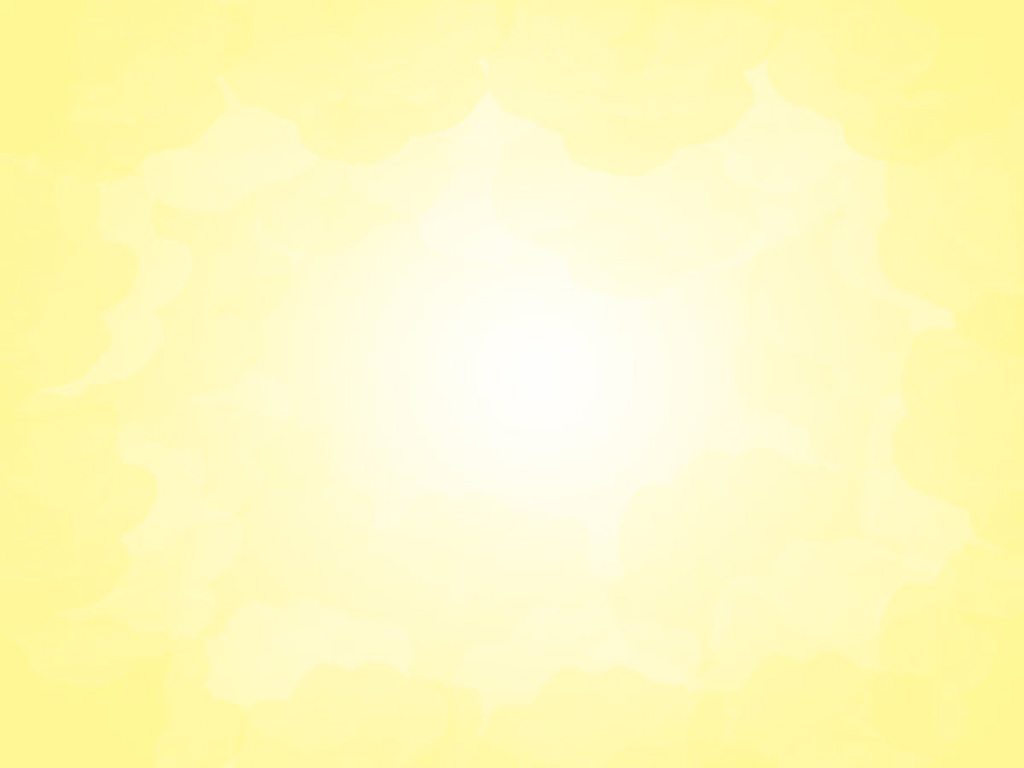 Работа в группах
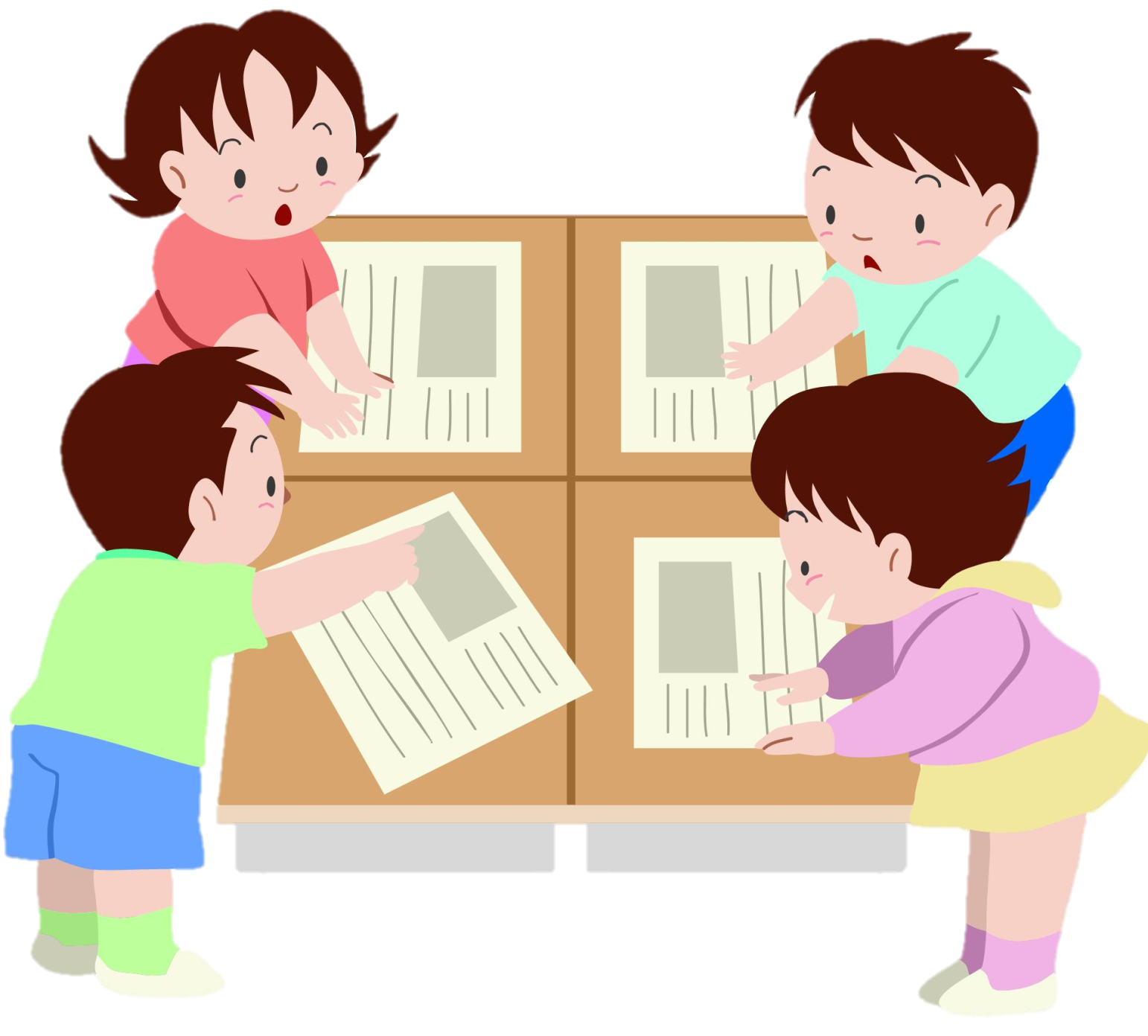 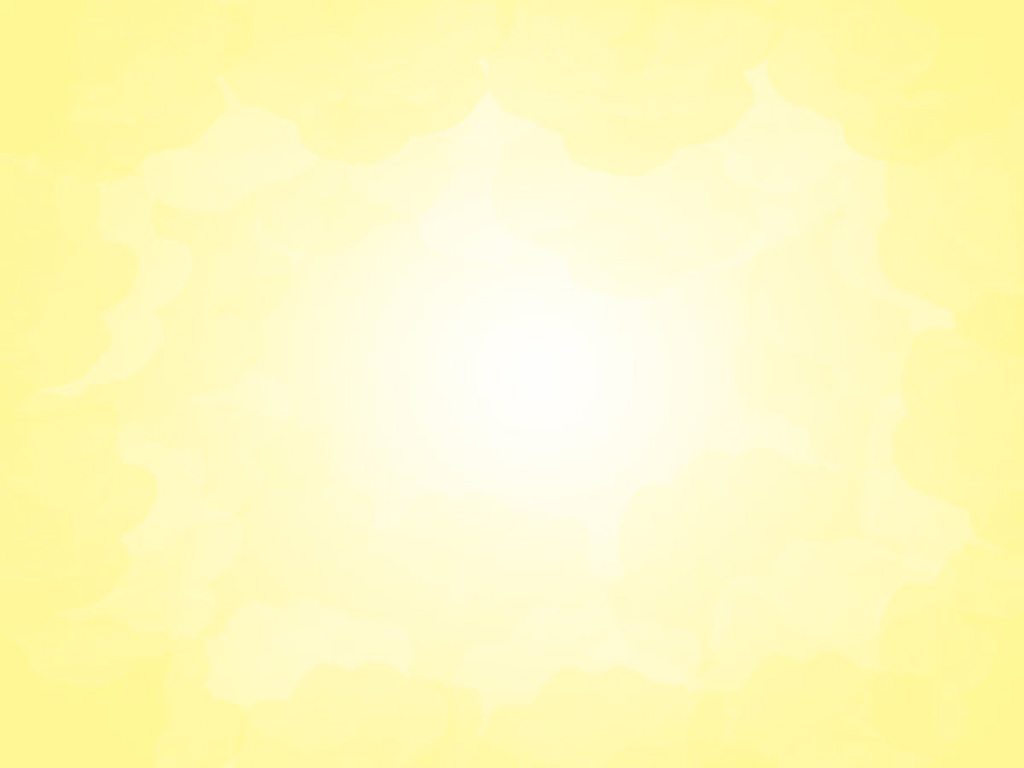 Упражнение «Тик-тек-тоу» («крестики – нолики»)
1,3,2_________________
4,1,7_________________
9,5,1_________________
1,6,8_________________
1-сердце
2-любовь
3-хотелось
4-сияло
5-потускнело
6-расправилось
7-тепло
8-прежней
9-направилось
Упражнение «Куиз-куиз-трэйд» («опроси-опроси-обменяйся карточками»)
4
3
2
1
ВНИМАНИЕ !  ВОПРОС
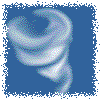 1
С кем столкнулось Сердце в первом доме?
Правильный ответ
Сердце столкнулось с равнодушием и безразличием..
Продолжить
ВНИМАНИЕ !  ВОПРОС
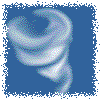 2
В каком доме Доброе сердце встретилось с жадностью и неприветливостью ?
Правильный ответ
С жадностью и неприветливостью Сердце встретилось во втором доме.
Продолжить
ВНИМАНИЕ !  ВОПРОС
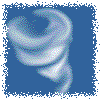 3
После встречи с кем Сердце приуныло и заплакало?
Правильный ответ
Сердце приуныло и заплакало после встречи со злостью, грубостью и ненавистью.
Продолжить
ВНИМАНИЕ !  ВОПРОС
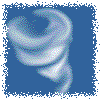 4
Правильный ответ
копилка
Продолжить
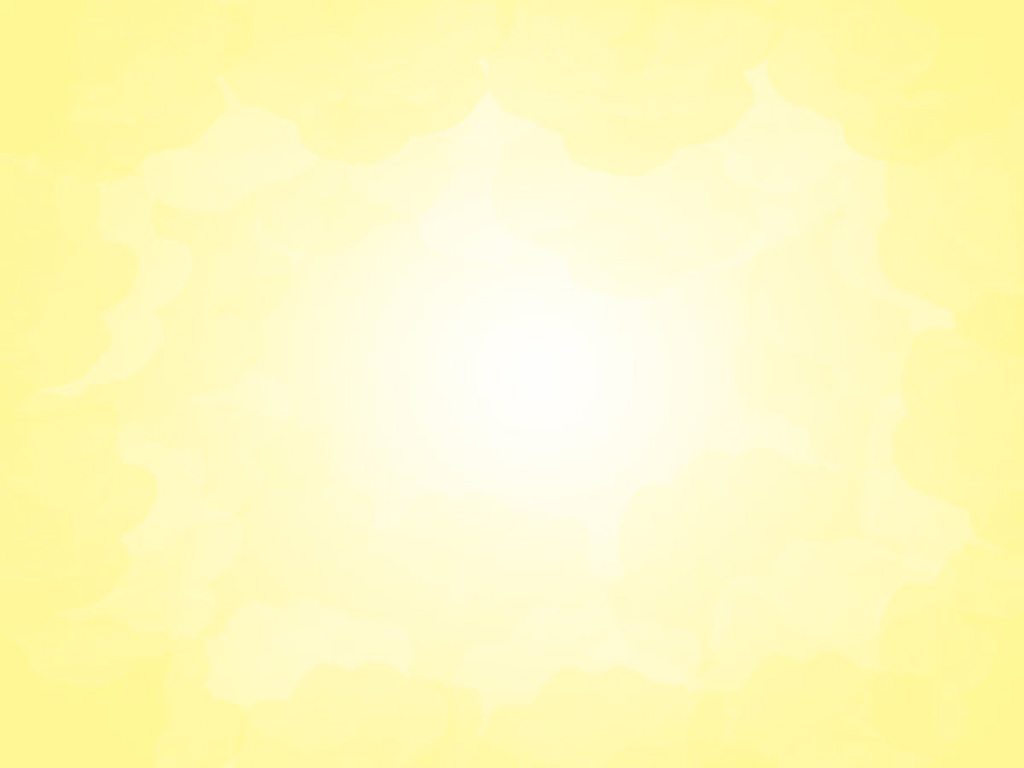 Упражнение «Конерс» («Четыре угла»)
Красота сердца дороже красоты лица.   

Одни слепы глазами, другие – сердцем. 

Плати добром за зло .

Чем отомстить своему врагу, стараться делать ему как можно больше добра.
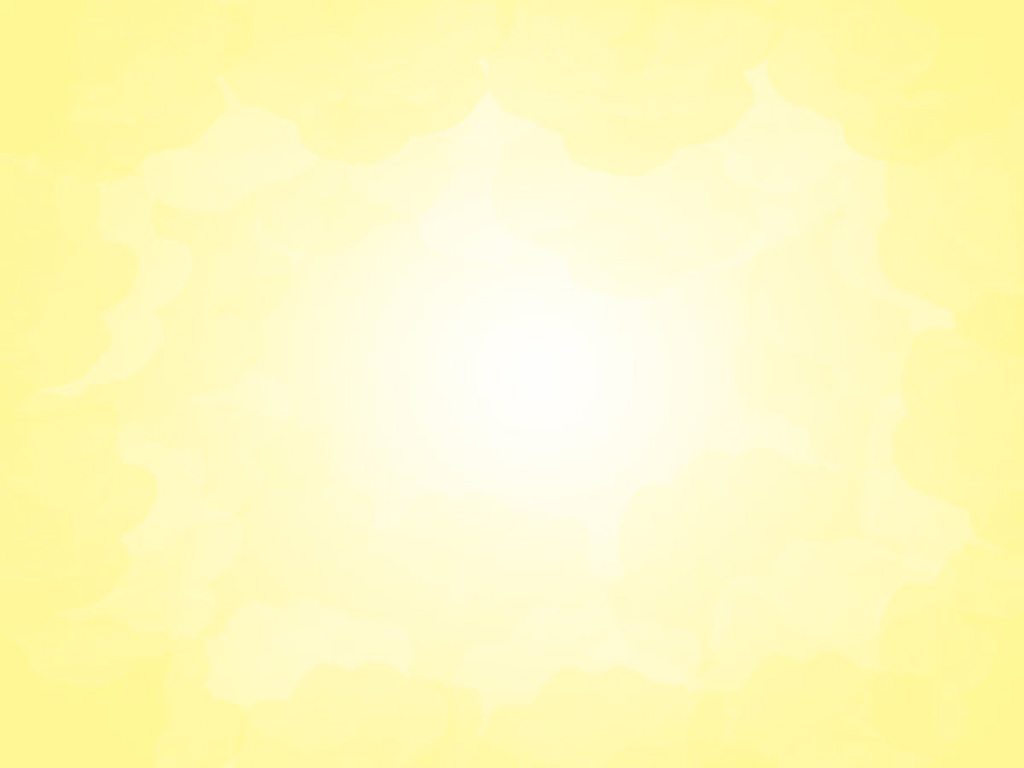 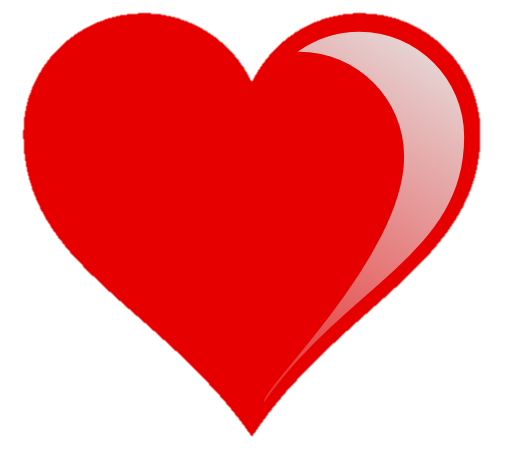 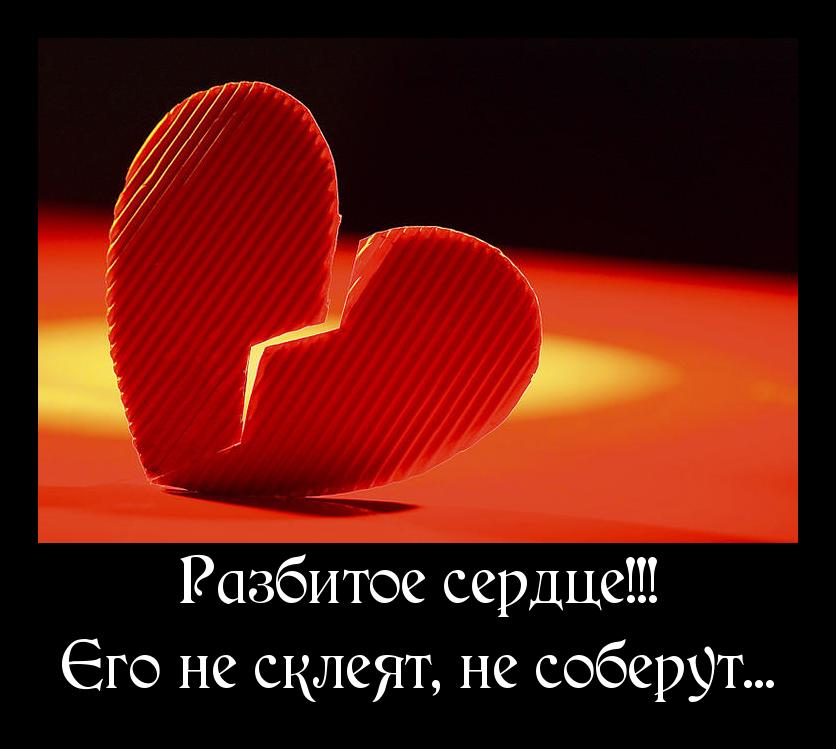 Правила доброты
1. Будь внимателен к людям.
2. Делай добрые дела.
3. Не отвечай злом на зло.
4. Умей прощать.
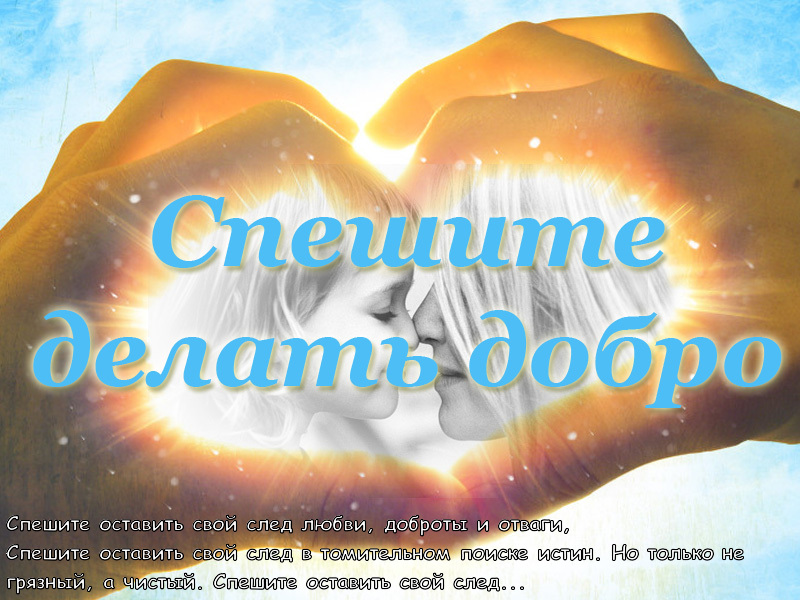